Nanotechnology Purifying drinking water in the developing world
Thomas Prevenslik
QED Radiations
Discovery Bay, Hong Kong
1
Isfahan University of Technology  -  Quantum Mechanics in Nanotechnology - October 8-9, 2014
[Speaker Notes: Enter speaker notes here.]
Background
Classical physics assumes the atom always has heat capacity, but  QM requires the heat capacity to vanish at the nanoscale
QM = quantum mechanics

Unphysical results with Classical Physics

Nanofluids violate mixing rules
Thermal conductivity of thin films depends on thickness
 Nanostructures do not charge 
The Universe is expanding 
Nanoparticles do not damage DNA
Molecular Dynamics is valid for nanostructures
And on and on
2
Isfahan University of Technology  -  Quantum Mechanics in Nanotechnology - October 8-9, 2014
QM Consequences
Without heat capacity, the atom cannot conserve EM energy by the usual increase in temperature.

Conservation proceeds by the creation of QED induced non-thermal EM radiation that charges the nanostructure or is lost to the surroundings

QED = quantum electrodynamics
EM = electromagnetic. 

Fourier’s law that depends on temperature changes is      not applicable at the nanoscale
3
Isfahan University of Technology  -  Quantum Mechanics in Nanotechnology - October 8-9, 2014
Advantages of QM
Unphysical interpretations of the nanoscale are avoided

Nanofluids obey mixing rules
Thermal conductivity of thin films remains at bulk 
Nanostructures create charge or emit EM radiation
The Universe is not expanding 
 Nanoparticles damage DNA                             Molecular Dynamics is valid for nanostructures
Nanocomposites cross-link by EUV radiation 
And on and on
4
Isfahan University of Technology  -  Quantum Mechanics in Nanotechnology - October 8-9, 2014
QM at the Macroscale
Applying a nano coating on macrostructures avoids natural convection and conserves heat by emission of QED radiation instead of temperature increases 

Suggesting:

QED is the FOURTH mode of Heat Transfer?
( 3 modes known: Conduction, Radiation, Convection)

Turbine blade cooling
Cooling of Conventional Electronics
Moore’s law and 13.5 nm Lithography
5
Isfahan University of Technology  -  Quantum Mechanics in Nanotechnology - October 8-9, 2014
4th Mode of Heat Transfer
QED radiation
Natural  convection
Coating
Conventional
Electronics
Joule  heat
NanoCoating  avoids natural convection and conserves Joule heat by QED radiation instead of temperature increase
6
Isfahan University of Technology  -  Quantum Mechanics in Nanotechnology - October 8-9, 2014
Theory
Heat Capacity of the Atom
 TIR Confinement
QED Heat Transfer
QED Emission Spectrum
7
Isfahan University of Technology  -  Quantum Mechanics in Nanotechnology - October 8-9, 2014
Heat Capacity of the Atom
Classical Physics
MEMS
kT        0.0258 eV
QM
NEMS
In MEMS, atoms have heat capacity, but not in NEMS
8
Isfahan University of Technology  -  Quantum Mechanics in Nanotechnology - October 8-9, 2014
TIR Confinement
Since the RI of coating > electronics,                                             the QED radiation is confined by TIR       

 Circuit elements ( films, wires, etc) have high surface to  volume ratio, but why important? 

   The EM energy absorbed in the surface of circuit elements provides the TIR confinement of QED radiation. 

QED radiation is spontaneously created from Joule heat dissipated in nanoelectronics.   
    f = (c/n) /    and    E = hf
For thin film of thickness d ,   = 2d
For  NPs of diameter d ,   =  d
9
Isfahan University of Technology  -  Quantum Mechanics in Nanotechnology - October 8-9, 2014
QED 
Radiation
QED Heat Transfer
Excitons
Charge
Phonons
Qcond
10
Isfahan University of Technology  -  Quantum Mechanics in Nanotechnology - October 8-9, 2014
QED Emission Spectrum
QED radiation emission in VIS and UV radiation
11
Isfahan University of Technology  -  Quantum Mechanics in Nanotechnology - October 8-9, 2014
Applications
Thin Films
QED Heat Transfer 
Electronics Circuit Design
Nanocomposites
EUV Lithography 
Validity of Molecular Dynamics
Nanochannels
Expanding Universe
QED Water Purifier
12
Isfahan University of Technology  -  Quantum Mechanics in Nanotechnology - October 8-9, 2014
World Water
WHO/UNICEF estimates about 1 billion people in the developing world lack access to safe drinking water. 

Conventional water treatment is costly. Lacking municipal water supplies, the water is collected from rivers or lakes and stored in containers for later use. 

The most direct way of purifying water is by boiling small quantities of water, but this requires a source of heat which, except for fire, is not available. 

Since building a fire is inconvenient, low-cost methods for purifying water for drinking are needed.
13
Isfahan University of Technology  -  Quantum Mechanics in Nanotechnology - October 8-9, 2014
Alternatives
Unfortunately, there are no known low-cost alternatives to purifying water other than by boiling. 

However boiling requires a source of heat. Sunlight could be focused to boil small volumes of drinking water, but the purification is only available during the day 

If portable electrical power is available, the water could pumped through filters coated with silver NPs. Silver NPs are widely known to provide antimicrobial action by damaging the DNA of bacteria.

But NPs that come off the filter and enter drinking water damage human DNA, that if not repaired, leads to cancer.
14
Isfahan University of Technology  -  Quantum Mechanics in Nanotechnology - October 8-9, 2014
UV Disinfection
UV disinfection of drinking water occurs outside the body and avoids the danger of cancer posed by silver NPs

But UV disinfection is unfeasible as electrical power is generally not available and costly if available. 

The developing world needs an inexpensive alternative of purifying drinking water.
15
Isfahan University of Technology  -  Quantum Mechanics in Nanotechnology - October 8-9, 2014
Proposal
QED induced UV radiation from using nano-coated drinking bowls is proposed as the mechanism by which drinking water is purified inexpensively without electrical power.  

QED = quantum electrodynamics. 

QED induced purification is a consequence of QM that forbids the atoms in nano-coatings under TIR confinement to have the heat capacity to increase in temperature.

QM = quantum mechanics
TIR = total internal reflection.
16
Isfahan University of Technology  -  Quantum Mechanics in Nanotechnology - October 8-9, 2014
QED Induced UV
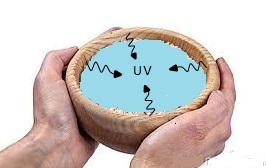 17
Isfahan University of Technology  -  Quantum Mechanics in Nanotechnology - October 8-9, 2014
Theory
Disinfection occurs as the body heat from the hands of the person holding the drinking bowl is transferred to the coating. 

Because of QM, the body heat cannot increase the coating temperature as the heat capacity vanishes under TIR. 

Instead, conservation proceeds  by QED inducing the heat to be converted to UV radiation. The TIR wavelength , 

 = 2 n d            

n and d are the refractive index and thickness of the coating. 

    Optimum UV wavelength to destroy bacteria is 250 - 270 nm 

Zinc oxide coating having n = 2 requires d = 65 nm.
18
Isfahan University of Technology  -  Quantum Mechanics in Nanotechnology - October 8-9, 2014
UV Intensity
19
Isfahan University of Technology  -  Quantum Mechanics in Nanotechnology - October 8-9, 2014
Conclusion
The QM requirement of vanishing heat capacity in nano-coated drinking bowls offers the developing world inexpensive QED induced UV disinfection of water

Fabricate drinking bowls and run disinfection of E- coli
20
Isfahan University of Technology  -  Quantum Mechanics in Nanotechnology - October 8-9, 2014
Questions & Papers
Email: nanoqed@gmail.com

     http://www.nanoqed.org
21
Isfahan University of Technology  -  Quantum Mechanics in Nanotechnology - October 8-9, 2014
[Speaker Notes: Enter speaker notes here.]